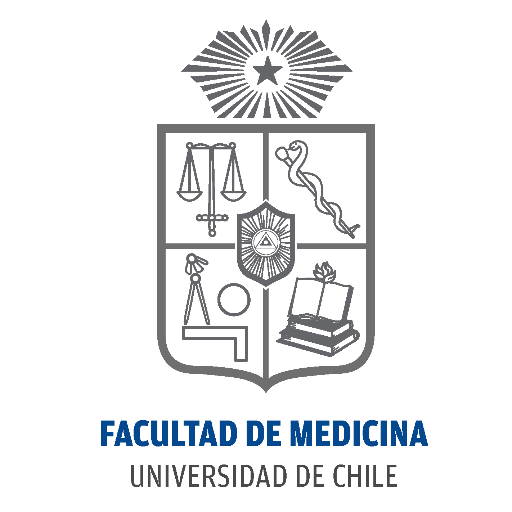 Inglés Pre Intermedio (CEFL b1)
Past Simple
Past simple.
We use the past simple to talk about actions and situations that happened in the past.
We prepared pizza last weekend.
Present
Future
Quarantine started in March 2020 in Chile.
Past
I met Luis yesterday.
With most verbs, we add –ed or –d to their base form:
Quarantine started in March 2020 in Chile.
The Pentagon released UFO videos, and no one cared in April.
But some verbs have an irregular past form:
I met Luis yesterday and we went to the park.
Past simple.
–ed/–d endings or irregular forms are only used in positive sentences.
Tip: use the past simple with the following expressions: 
Yesterday, last night, at/on the weekend, two years ago, etc.
Past simple.
Verb be is an exception.

The past of be is:
Most people were happy with the approval of the 10% retirement.
The student was late for her online classes this morning. 
This wasn’t funny at all.
For questions we use the following formula: